Spokane PublicSchools
Restorative Practices
Work-Group

October 2023
Total Exclusions
Total Elementary Exclusions
Total Middle School Exclusions
Total High School Exclusions
School Level Exclusions 22-23
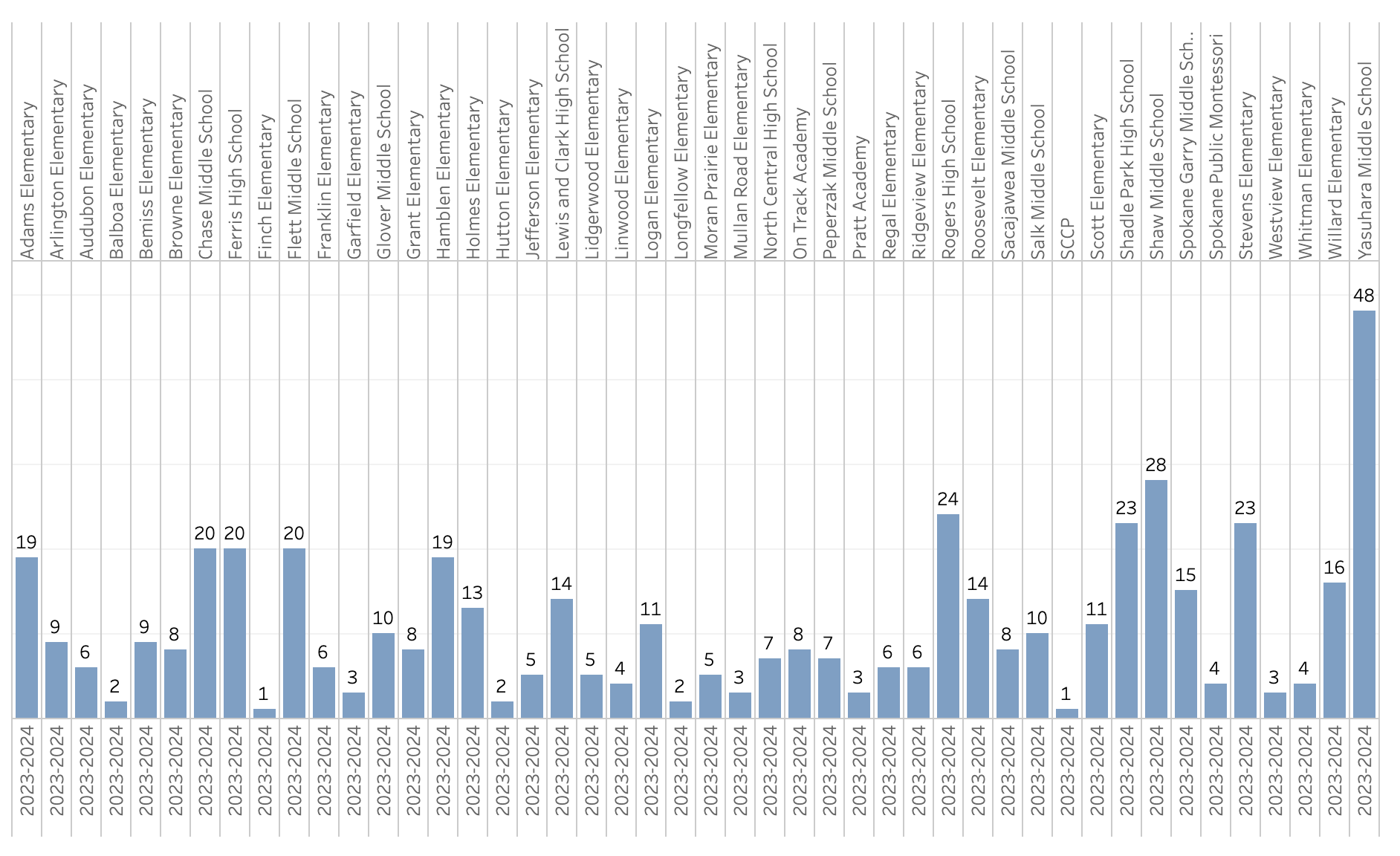 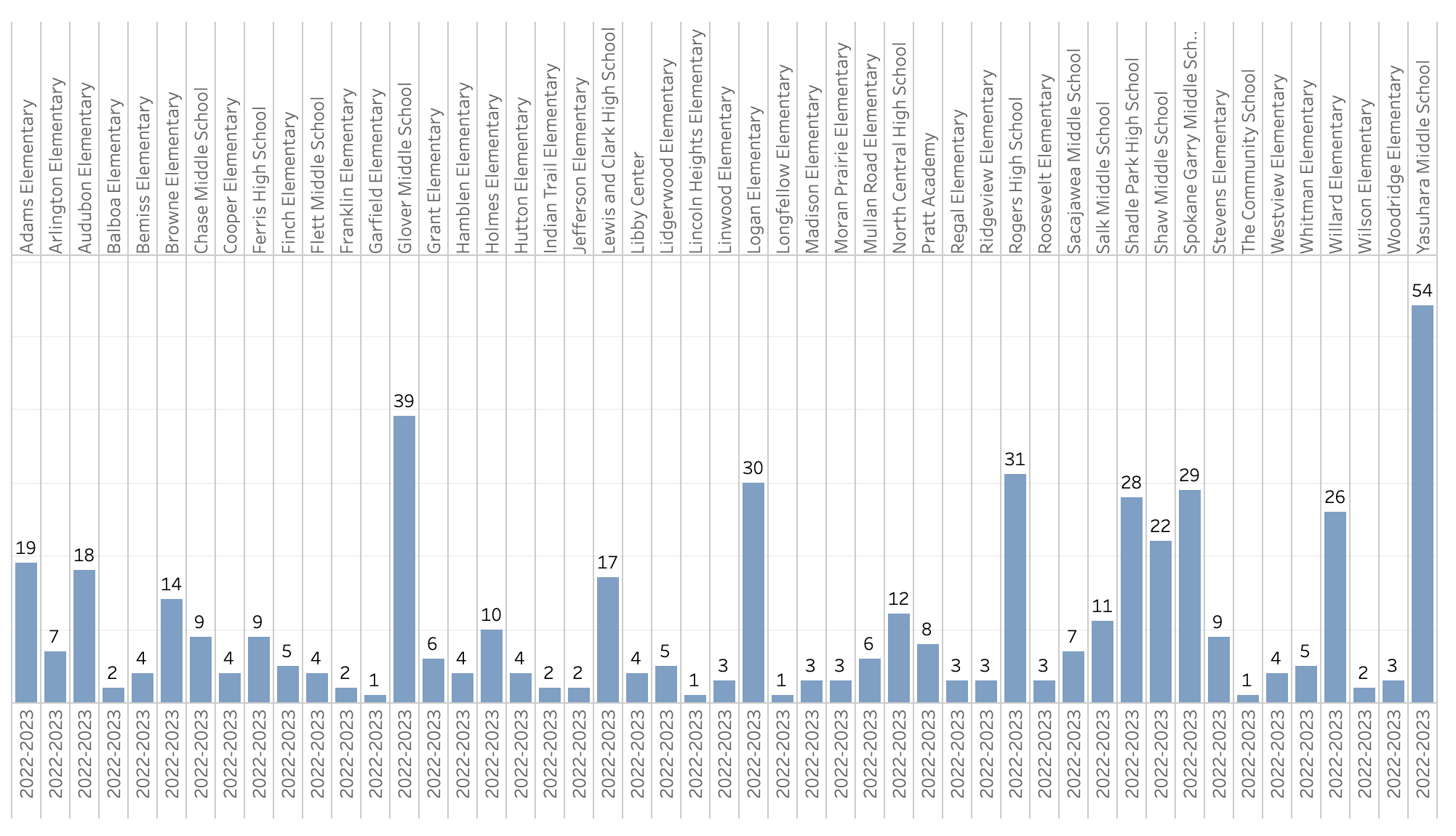 School Level Exclusions 23-24
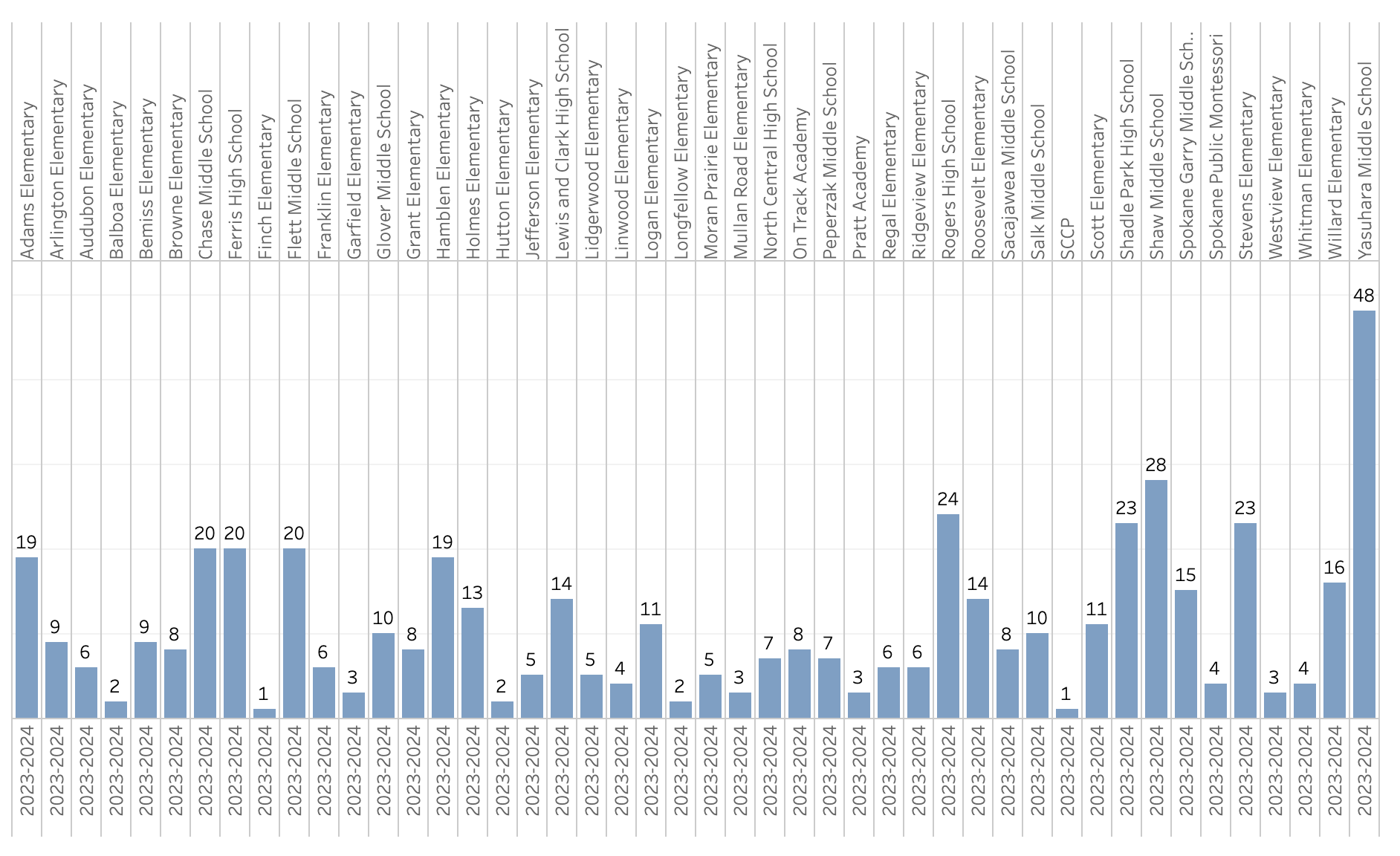 Exclusions Disproportionality
Exclusions Disproportionality
Questions & Comments